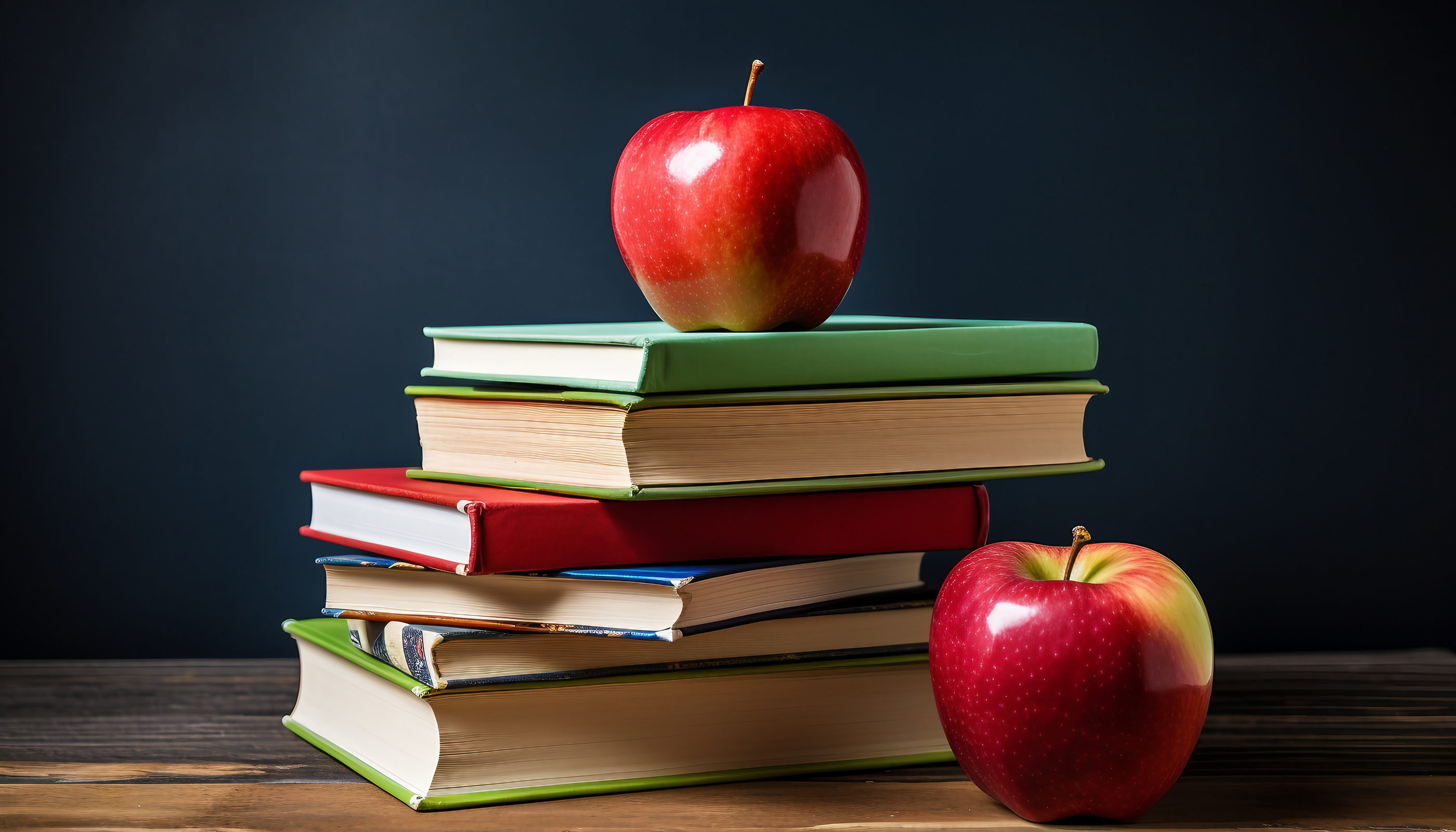 Udhëheqja e nxënësve  përtej klasës
Leading
Students
Beyond
the Classroom
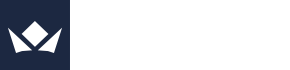 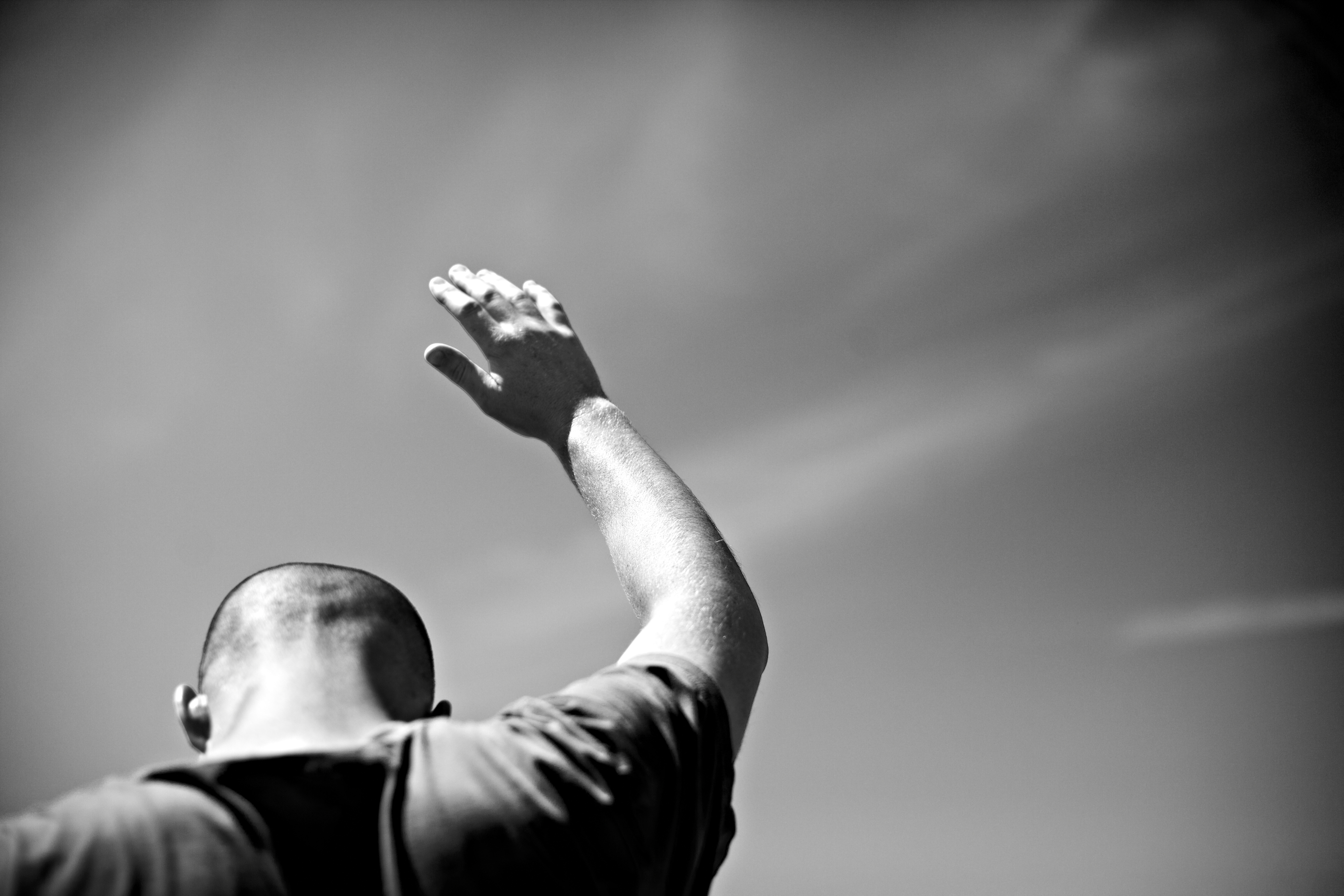 Self
MASTERING
Leadership
Mjeshtërimi i vetë-udhëheqësisë
“Përpara se të pushtojmë botën,   duhet të pushtojmë veten.” 

  Oswald Sanders   Udhëheqësia Shpirtërore
“Before we can conquer the world,   we must conquer the self.”  Oswald Sanders   Spiritual Leadership
Pyetja e ditës: 

A mund të udhëheqësh të tjerët në mënyrë efektive pa udhëhequr së pari veten?
Question for the day:

Can you effectively lead others without first leading yourself?
Can you effectively lead others without first leading yourself?
“Njihe veten” / Know thyself
Shenjat e identitetit (Nuk mund të ndryshosh shumë)
Identity markers
(You can’t change much)
CV-ja e mrekullueshme 
(Ku historia juaj shkon sipas dëshirës tënde)
Your magnifique CV
(Where the story goes your way)
Testet e standardizuara (Nuk e tregojnë të gjithë historinë)
Standardised tests
(They don’t tell the whole story)
Mësimi eksperimental (Përballja me të vërtetat)
Experiential learning
(Facing the truths)
Mësime nga vrapimi 
(Ose nga çdo aktivitet i bazuar në përpjekje)
Lessons from running
(Or from any effort-based activity)
Mini-intervistë: 

Christiane, çfarë mësove 
për veten duke vrapuar?
Mini interview:

Christiane, what did you learn about yourself by running?
Myers-Briggs Type Indicator
Indikatori i Myers-Briggs të tipave të personalitetit
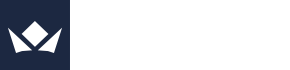 Energjia Energy
Extraversion (E) or Introversion (I)
Energjia Energy
Informacioni Information
Extraversion (E) or Introversion (I)
Sensing (S) or INntuition (N)
Energjia Energy
Informacioni Information
Extraversion (E) or Introversion (I)
Sensing (S) or INntuition (N)
Vendimet Decisions
Thinking (T) or Feeling (F)
Energjia Energy
Informacioni Information
Extraversion (E) or Introversion (I)
Sensing (S) or INntuition (N)
Përballimi me botën
Dealing with the world
Vendimet Decisions
Thinking (T) or Feeling (F)
Judging (J) or Perceiving (P)
Extraversion E
Introversion I
Sensing S
INtuition N
Thinking T
Feeling F
Judging J
Perceiving P
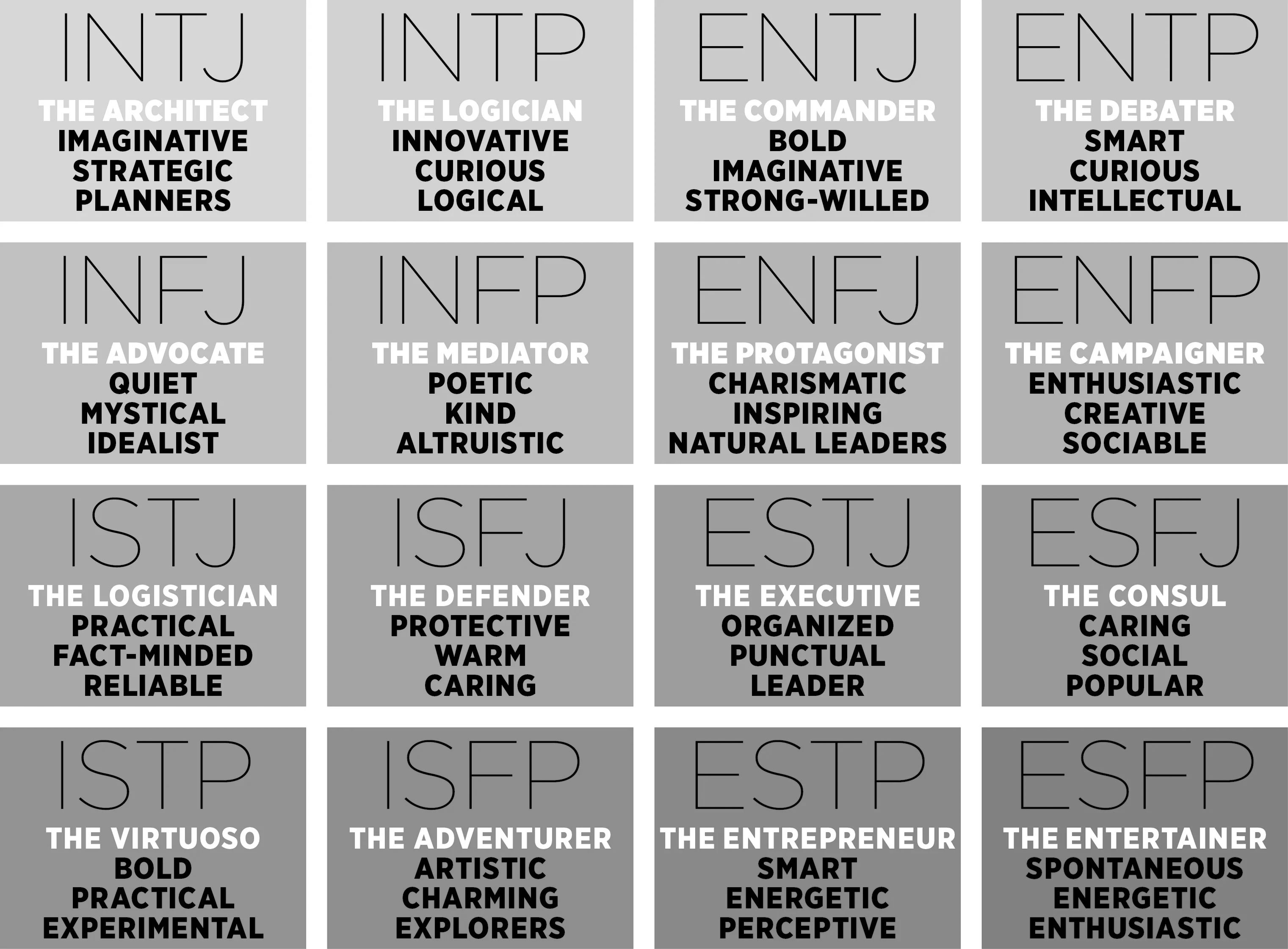 Extraversion E
Introversion I
Sensing S
INtuition N
Thinking T
Feeling F
Judging J
Perceiving P
Jo-Hari Window
Dritarja e Jo-Hari-t
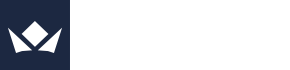 Të njohur për ty
arena

ARENA
të njohur për të tjerët
Të njohur për ty
arena

ARENA
e fshehur

HIDDEN
të njohur për të tjerët
Të panjohur për të tjerët
Të njohur për ty
arena

ARENA
e fshehur

HIDDEN
të njohur për të tjerët
Të panjohur për të tjerët
pika e verbër

BLIND SPOT
të panjohur për ty
Të njohur për ty
arena

ARENA
e fshehur

HIDDEN
të njohur për të tjerët
Të panjohur për të tjerët
pika e verbër

BLIND SPOT
në errësirë

DARK
të panjohur për ty
Breakout Room Discussion
Diskutim në grupe të vogla
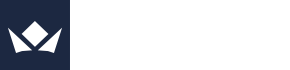 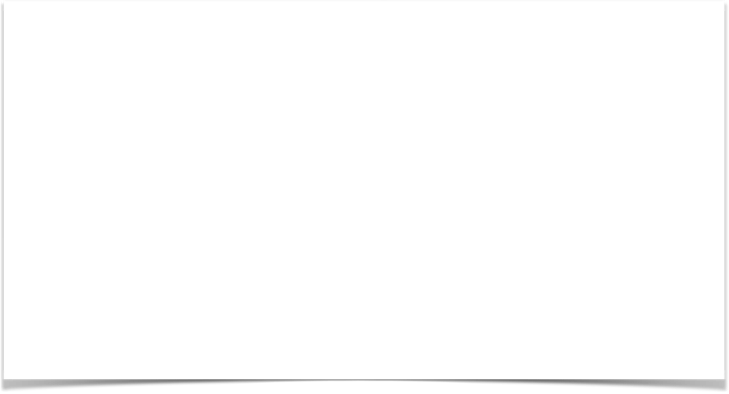 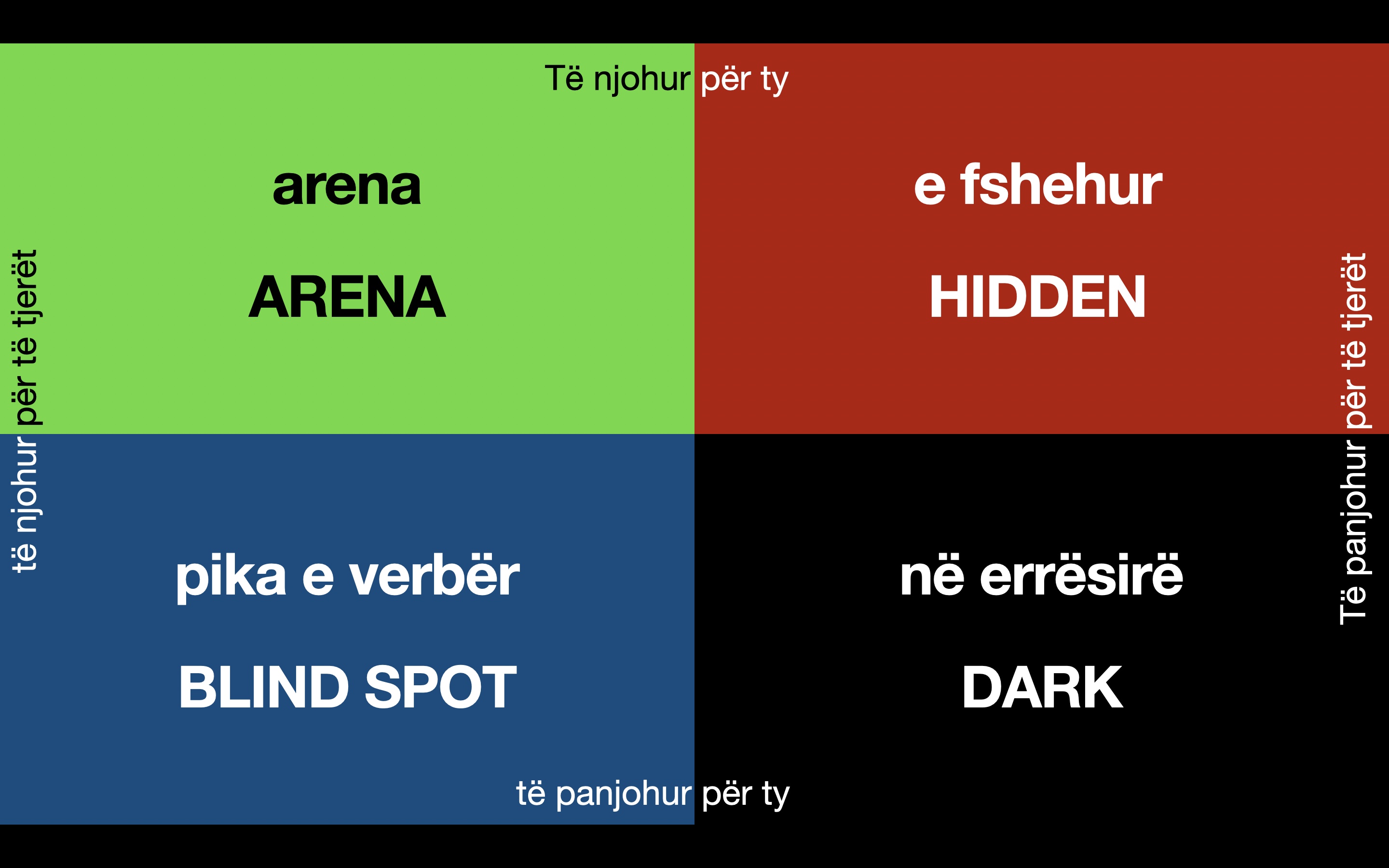 Pyetje për diskutim:Questions for the breakout rooms:
Nga zona e pikës së verbër. 1. Cili është një vlerësim (feed-back-u) i fundit që të ka befasuar dhe çfarë ke mësuar prej tij?
From Blind Spot Area. What is a recent piece of feedback that surprised you, and what did you learn?
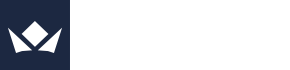 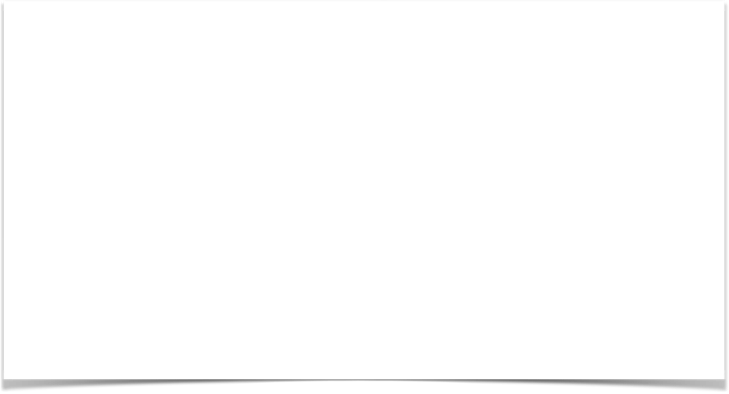 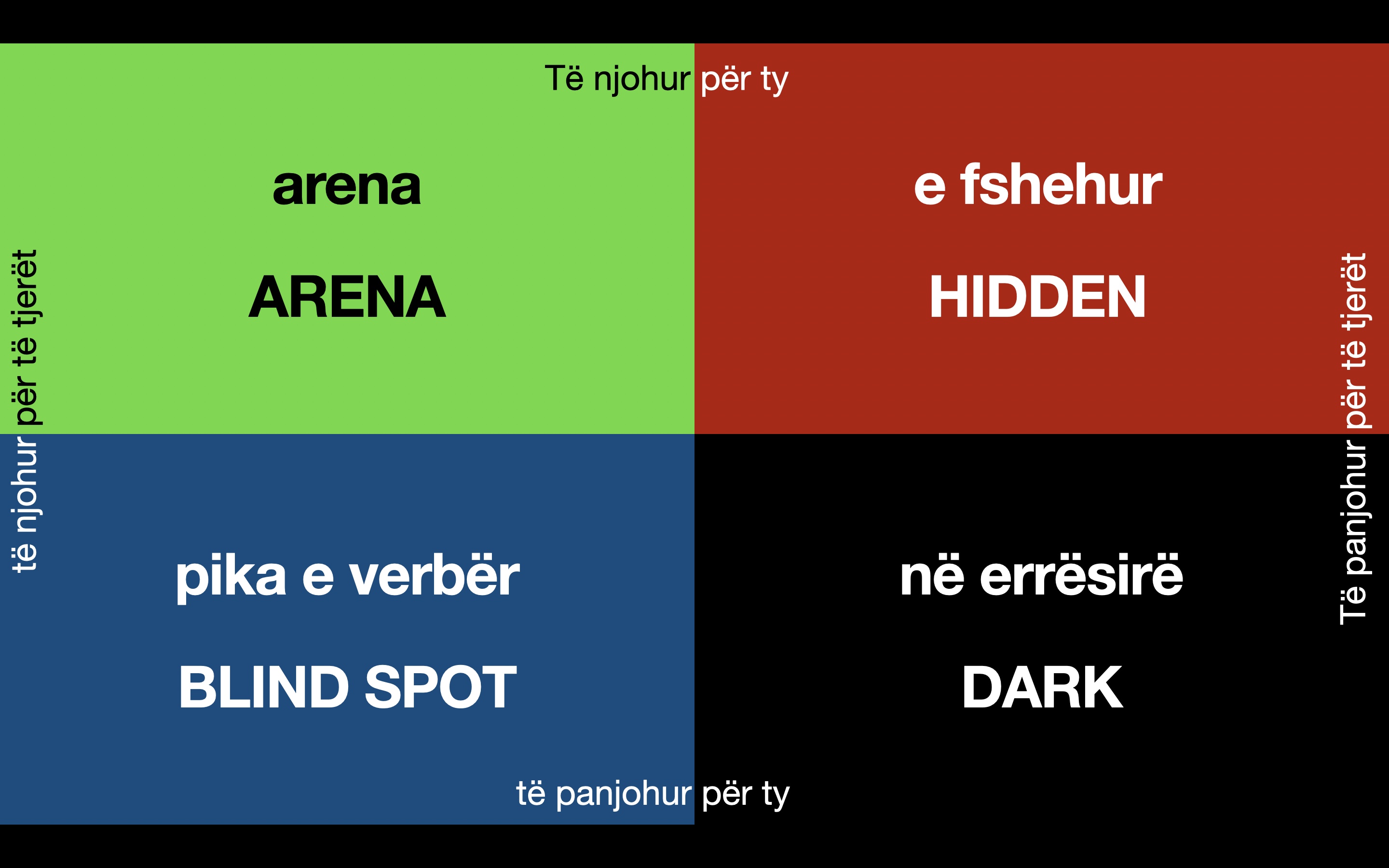 Pyetje për diskutim:Questions for the breakout rooms:
Nga zona e panjohur. 2. Përshkruaj një moment kur u përballe me një sfidë të papritur. Çfarë zbulove rreth aftësive të tua (forcave dhe dobësive)??
From Dark Area. Describe a time you faced an unexpected challenge. What did you discover about your capabilities (strengths and weaknesses)?
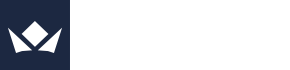 Intentional Reflection
Reflektim i qëllimshëm
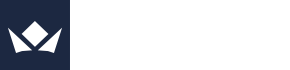 “Nuk mësojmë asgjë nga përvoja,   mësojmë duke reflektuar mbi përvojën.”  John Dewey
“We learn nothing from experience,   we learn from reflecting on experience.”  John Dewey
Shkruaj një ese (1 faqe) bazuar në:

Pyetjet e tua ekzistenciale
Pesë vlerat e tua kryesore (dhe pse)
Çfarë ka më shumë rëndësi për ty?
Si planifikon të rritesh?
Write an essay based on

Your existential questions
Five key values (and why)
What matters most deeply?
How do you plan to grow?
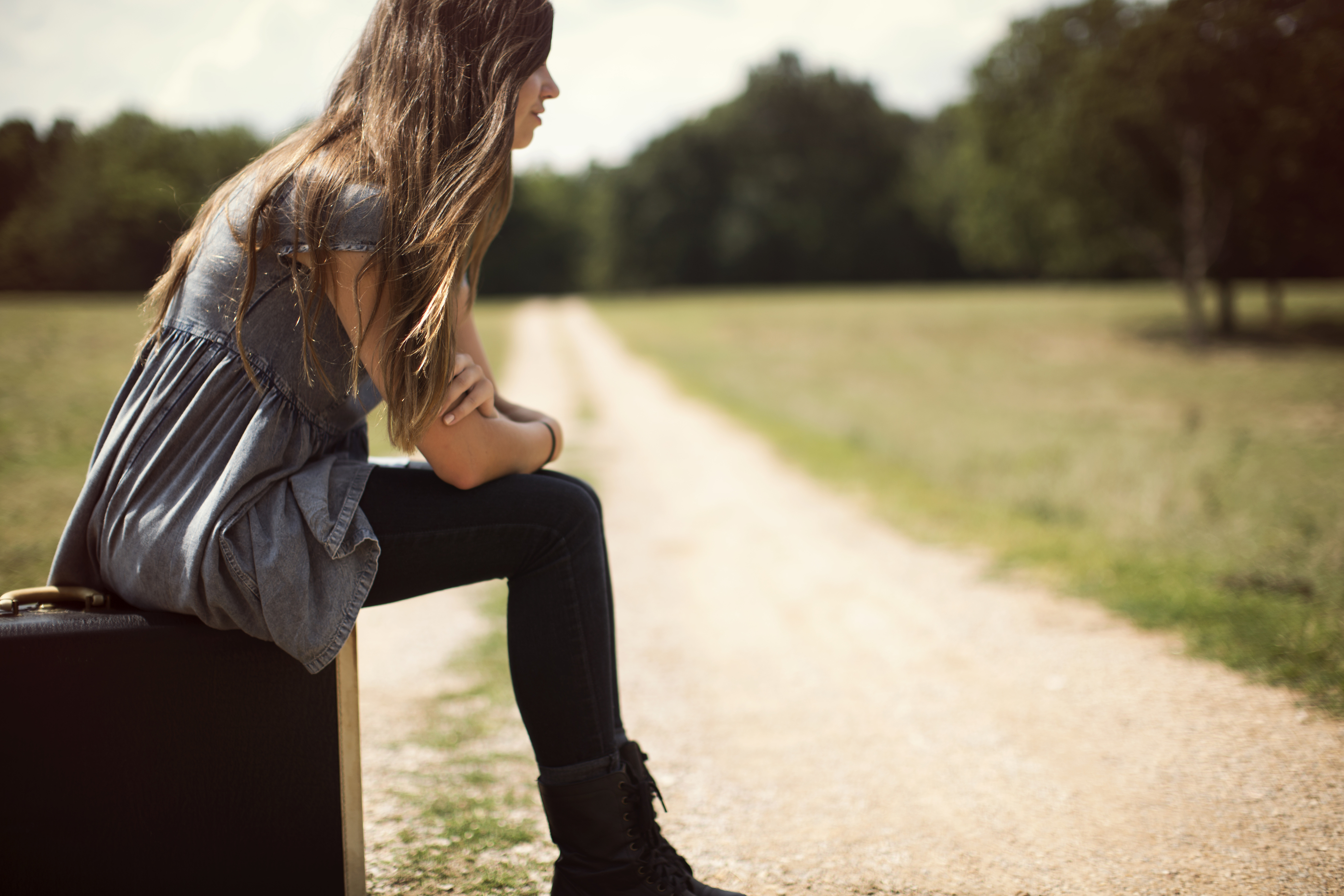 Të kuptosh udhëtimin tënd të udhëheqësisë
UNDERSTANDING YOUR
Leadership
Journey